Office of Charter School Huddle
Athletic Administration
Introduction
Daniel Schmitz- M.A.T. CAA- Athletic Director at Lincoln Charter School
Jeff Morris- CMAA, Former NCADA President, Current NIAAA Committee Member
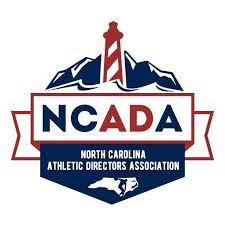 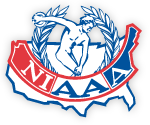 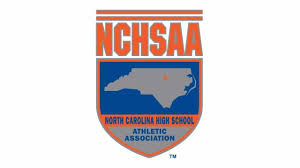 Stay Above the Fray
Charter School athletic programs are growing… and people are recognizing it.
It is imperative that we work hard to stay above reproach. One of the best ways to do this is to stay organized, network with other Ad’s, and use the tools established for us by our peers to create the best athletic experience for our students and communities. We must hold ourselves to a high standard!

Article 1
Article 2
Athletic Administration Tools
The NCADA Toolbox was designed to bring clear, consistent, accurate, and easy to find information to the site based athletic administrator. The ever changing landscape of educational athletics requires current, timely information and access to reliable resources 24/7. The development of the toolbox was an NCADA member service project.
https://www.ncada.net/toolbox
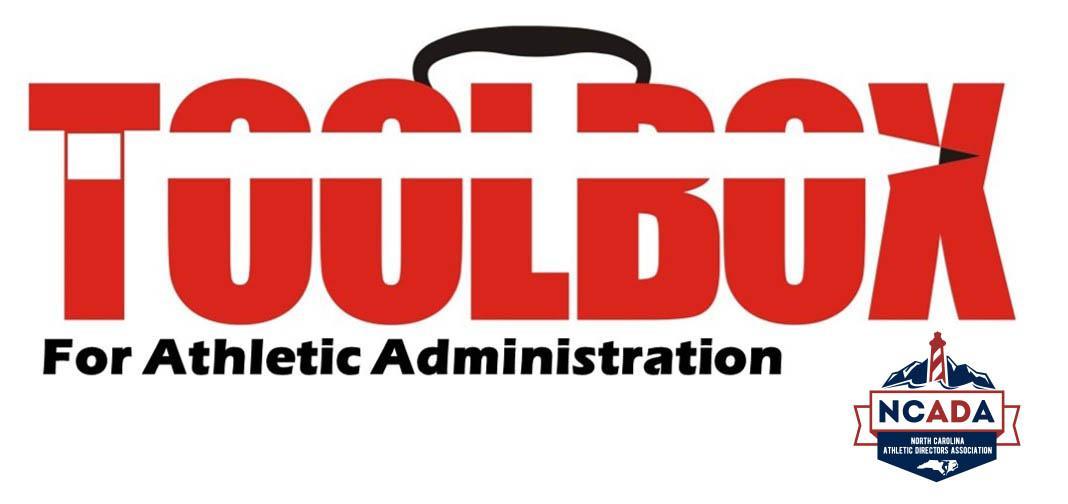 NCADA Offerings
2019 NCADA STATE CONFERENCE
48th North Carolina Athletic Directors State Conference
 
The 48th North Carolina Athletic Directors State Conference will be held at the Hotel Ballast (Hilton) in Wilmington (3/30 - 4/2/19). Registration will open on December 1st or before.
18TH ANNUAL NCADA SUMMER LEADERSHIP ACADEMY AGENDA (7/15-18, 2018)
Sunday, 7/15 at Page High School
1:00 pm Professional Development LTI Classes
Monday, 7/16 at the Greensboro Coliseum Special Events Center 
8:30 am Professional Development LTI Classes
Tuesday, 7/17 at the Greensboro Coliseum Special Events Center
7:30 am - NCHSAA/NCADA Athletic Director Breakfast (Ticketed Event only for AD's)
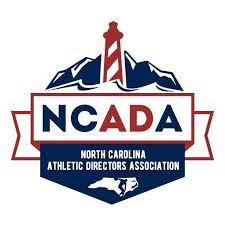 NCADA Offerings- Cont.
NCADA Fall Leadership Symposium in Winston Salem "Powered by Ortho Carolina"
 
Saturday, 10/27/18 (Winston Salem Marriott Downtown)
12:30   Opening Session (Personal Development and Building Value in Educational Athletics with Ortho Carolina)
1:30     NIAAA Leadership Training
501*  Guiding Foundations and Philosophies (NIAAA Grant)
508	Legal Issues III (Hazing, Constitutional Law, Disabilities Law, & Employment & Labor Law)
620	Concussion Assessment and Management and The Proper Fitting of Athletic Protective Equipment
715    Appropriate Professional Boundaries: Identifying, Implementing and Maintaining
6:00 	Dinner and Social provided by Ortho Carolina at Foothills 
Sunday, 10/28/18 (Winston Salem Marriott Downtown)
7:30 am        	Continental Breakfast and General Session with Ortho Carolina
9:00 am        	NIAAA Leadership Training
502*  Strategies for Organization Management - Rusty Lee
617	Administration of Interscholastic Sports Medicine Programs
626	Student-Athletes – Effects of Alcohol, Chemicals, and Nutrition On Body and Performance
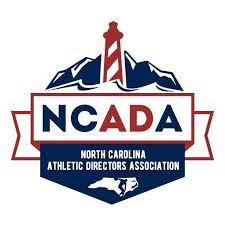 Don’t Reinvent the Wheel- Charlie Adams
HIRE THE RIGHT PEOPLE – Build a compatible staff
SURROUND YOURSELF WITH BRIGHT PEOPLE
Train them the way you want them to be and do, once trained, get out of their way
Give them the freedom to do their job
Don’t micromanage
Ask them to keep you apprised – ask for the bottom line
Communicate with the on a regular basis – solicit feedback
Listen to them – let them offer suggestions and make decisions
Genuinely care about them and show it – be understanding
Have high goals, ideas and principles and don’t compromise
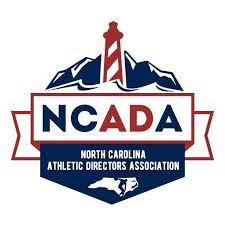 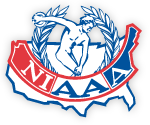 NIAAA LTI
The NIAAA Certification Program is a voluntary professional service to athletic administrators and is based on the premises of continuing education, professional growth and program development in the vocation of interscholastic athletic administration. It recognizes and incorporates the professional development opportunities provided by the Leadership Training Institute. The attainment of professional certification demonstrates the completion of a comprehensive plan for self-improvement that will enhance the ability of the athletic administrator to better serve the school, community and profession.
The NIAAA became a member of the National Certification Commission in October 1995 in an effort to stay abreast of information pertinent to the Certification Program on a national scope.
EX- https://www.ncada.net/page/show/2716016-ncada-summer-leadership-academy
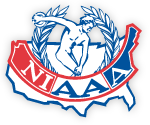 NIAAA LTI
CERTIFICATION OBJECTIVES
The NIAAA certification program objectives are:
To promote the professional standards, practices and ethics of athletic administration
To encourage administrator self-assessment by offering guidelines for achievement
To improve administrator performance by encouraging participation in a continuing program of professional growth and development
To identify levels of educational training essential for effective athletic administration
To foster professional contributions to the field
To maximize the benefits received by the school community from the leadership provided by certified athletic administrators
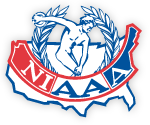 NIAAA LTI
CERTIFICATION BENEFITS- Certification Info
Develops a sense of personal and professional satisfaction
Demonstrates a commitment to excellence in the profession
Provides growth of professional knowledge and expertise
Enhances the perception of the profession
Increases the potential for employment opportunities or incentives
Participation in a nationally registered certification program
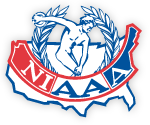 NIAAA Courses
Foundation Courses- Link
LTC 501 ATHLETIC ADMINISTRATION: GUIDING FOUNDATIONS AND PHILOSOPHIES
The flagship course of Leadership Training serves as an overview for interscholastic athletic administration. This course introduces the philosophy of educational athletics then focuses on the roles of the NIAAA, the NFHS, the State Athletic/Activity Associations, and the State Athletic Administrator’s Associations. The course also previews the NIAAA Leadership Training and Certification Programs. It is a prerequisite for all four levels of certification and includes study materials for the CAA Certification.
Required for: RAA, RMSAA, CAA and CMAA Certification AND LTI instructor
LTC 502 ATHLETIC ADMINISTRATION: STRATEGIES FOR ORGANIZATION MANAGEMENT
This course takes a basic approach to the fundamentals and methods of athletic administration and alerts and educates athletic administrators regarding potential problems and possible solutions in areas such as chain of command, scheduling, contest management, and personnel management.  The course also touches upon eligibility, Critical Incident planning, financial responsibilities, legal, law, liability, equipment and facilities.
Conclusion
The purpose of the athletic program is:
To improve the image of school athletics
To strive always for playing excellence that will produce successful teams
To ensure growth and development that will raise the number of individual participants; that will give impetus to increasing attendance at each contest; that will build gate receipts; and will enable a program of continuing upkeep and improvement of facilities
To improve opportunities that will allow the program to serve as a laboratory where students may cope with problems and cope with situations similar to those encountered under conditions prevailing in the contemporary world.
Sources
NCADA.NEThttp://www.niaaa.org/